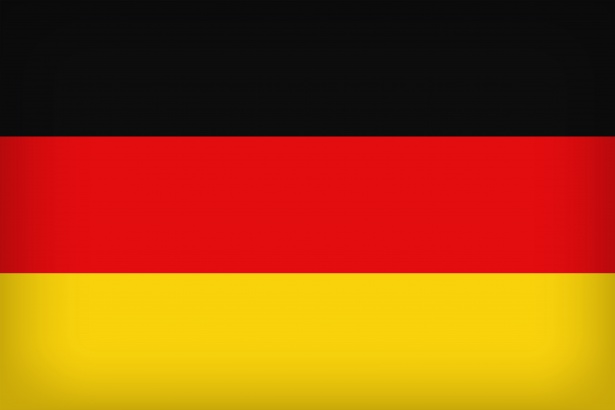 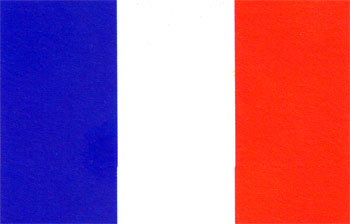 Germany and France: Position paper Presentation
Kopanicky M., Giarrizzo E., Lanseros R.E., Ambekar S.
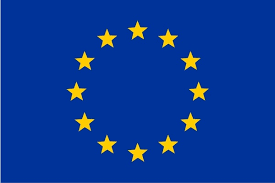 Our main positions and opinions:
EU member states need to find a shared and lasting solution
we are moderate towards the presented stances of other EU countries 
keep the EU united, prosperous, secure and democratic
any additional conditionality within the EU may cause another useless escalation of the intra-EU political tension, polarisation among member states
we are open to hear the further initiatives and proposals made both by the group of Sweden and Finland as well as Poland and Hungary
Ultimate goal:
Reach an agreement on the new EU’s Multiannual Financial Framework in order to:
support the EU's external borders
strengthening of the European Border and Coast Guard Agency (FRONTEX)
fight against human trafficking by dismantling channels of illegal economic immigration
bilateral approach and agreements with origin and transit countries
Further objectives:
coordinated approach to irregular migration to the EU
respect human rights and the right to asylum, but have immigration under control and to crack down illegal immigration
reworking of the Dublin regulation and of the quota issue
Further objectives:
enhance cooperation on European migration policy to go after the European unity, efficiency and cohesion while keeping this cooperation open to all Member States of the European Union.
deepen our cooperation on European migration policy
hold regular consultations at all levels prior to the European Union meetings with an to establish common positions an agreeing joint ministerial statement
coordinate on the trans positioning of European law into national law
Thank you for attention!
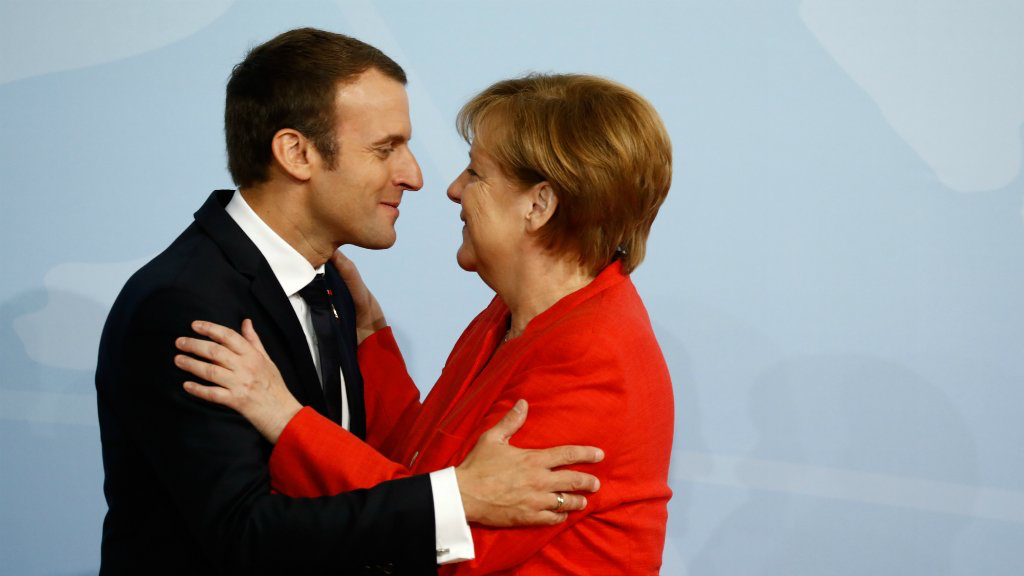